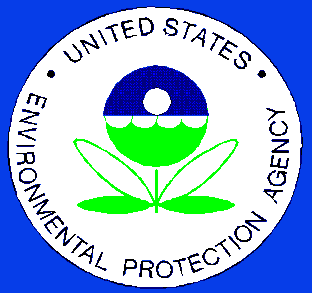 EPA OTAQ Methodology and Data Gathering Efforts
PEMS International Conference & Workshop
April 3, 2014
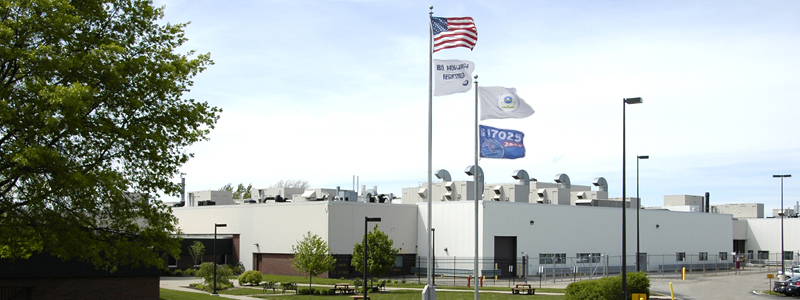 US Environmental Protection Agency, Office of Transportation & Air Quality
National Vehicle, Fuel & Emissions Laboratory, Ann Arbor, MI
Outline
Partnerships
Data Gathering Methodology
Three General Data Areas for Modeling & Regulations
Testing Tools: Laboratory, PEMS & PAMS 
Mobile Source Data Fields
Current Work
Future Work
2
Partnerships: Data Gathering Efforts
Partnerships
Federal, State, Local gov’t;
Universities, Associations, Regulated Community, Councils, International regulators, Key Stakeholders & other Groups
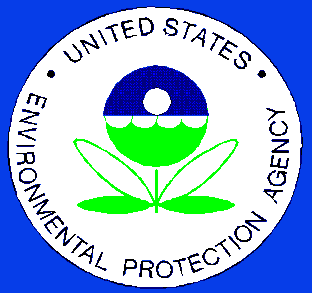 Testing Facilities
“Controlled” Lab  Testing
“Real World” Testing
Laboratory Facilities
Chassis:  LDV/HDV 2/4 wheel drive
Engine Dynos            Evap SHEDs
Cold/Hot Temperature Testing
Small Engine     Unregulated Pollutants
Fuels Testing
PEMS
PAMS
3
Data Gathering Methodology
Design Test Programs
Research 
Question(s)
Test Program:
Data  Gathered
Validate 
Model
Modeling
Data Analysis
4
In Regulatory and Modeling Worlds: 
Population, Emission & Activity
Population:

MY, Make, Mfg, VIN Engine, Engine VIN, emission std,  etc.
PEMS &
Laboratory
MOVES
PAMS
Emissions /Activity:

Gaseous Measurements
  (THC, CO, CO2, NO, NO2, etc.)
Particulate Matter (PM)
  (Batch, second-by-second)
Environmental Data
Date/Time
OBD – Vehicle Parameters 
GPS
Activity:

Date/Time
OBD – Vehicle Parameters
Cold/Hot Starts
Vehicle Soak
Environmental Data
GPS
5
Mobile Sources - Some Regulated Areas
Fuels
Gasoline (E10, E85,  RFG, etc), RFS, CNG, Propane, Diesel, Hydrogen, Biofuels, etc.
Nonroad
Marine
Construction, Agriculture, etc.
Aircraft
Locomotive
Motorcycles (off-road)
On-Highway		
Light-duty vehicles
Light-duty Trucks
Medium-duty vehicles
Heavy-duty vehicles
Motorcycles
Evaporative Emissions
GHG
6
Testing Tools
Laboratory
Able to “control variables” that effect emissions
Accurate measurements
Time consuming to test a vehicle 
High costs 
PEMS
“Real-World” testing – on-the-road testing - all variables change
Accurate measurements – both emissions, vehicle parameters and activity
Up to 8-10 hours of continuous testing 
Medium costs
PAMS
“Real-World” testing – on-the-road testing  -  all variables change
Accurate measurements – vehicle parameters and activity 
Multiple days, weeks or months of testing
Quick Installation
Lower cost
7
Medium & Heavy-duty Vehicle Sector GHG Emissions
U.S. Transportation Related Greenhouse Gas Emissions (Tg CO2eq) in 2010
MD/HD
Source: U.S. Greenhouse Gas Emissions and Sinks 1990-2010 (EPA 2012)
8
New Test Programs & Data (incorporated into Regulations & MOVES2014)
Heavy Duty
In-Use Compliance Program PEMS data
HDV “Drayage” PEMS/PAMS
Population and Activity
R.L. Polk 2011 Vehicle Population
2011 FHWA VMT
2014 AEO Vehicle Sales and VMT Projections 
2011 National average speed distribution using TomTom GPS data
Fuel Supply
Refinery batch fuel certification
Updated AEO fuel distributions projections
Fuel Effects
EPAct study on Gasoline fuel effects
Effects of E85 on emissions
EPA In-Use Sulfur Test Program (PEMS)
Evaporative Emissions
CRC E-77 – Ethanol, RVP, leak magnitude
High Evap Field Study – leak frequency
Running loss vapor leak study
Multiday Diurnal Testing
PM Emissions
Kansas City light-duty gasoline study (PEMS)
Temperature Effects
EPA Cold Temperature Study
9
Current Projects in Modeling
Retrospective modeling provides solid foundation on which to project future emissions
Regulatory Control programs (e.g. OTAQ regs and IM)
Deterioration rate (and high emitters) analysis
EPA Regulations implemented in MOVES2014
Heavy-Duty Greenhouse Gas (HD GHG) MY 2014-2018 
Decrease in heavy-duty energy consumption rates
Decrease in criteria pollutant emissions as a result of improved aerodynamics and rolling resistance.
Increase in criteria emissions from auxiliary power units
Light-Duty Greenhouse Gas  (LD GHG) MY 2017-2025 
Decrease in light duty energy consumption rates
Tier 3 Vehicle Emissions and Fuel Standards Program MY 2017-2025
Decrease in light-duty and medium-duty emission rates
Reduction in gasoline sulfur level
Significant reductions in vapor venting, permeation and evaporative leakage
Renewable Fuel Standard (RFS)
Updated mandated ethanol volumes
Updated flex-fuel vehicle (FFV) penetrations
10
Current EPA Work
Greenhouse Gas Emissions Model (GEM) refinements and validation
Update driver model and engine model
New transmission models
Chassis dynamometer testing of over 100 vehicle variants for model validation
Powertrain test procedure development and evaluation
For conventional and hybrid powertrain GHG certification
Medium Heavy-duty work underway at NVFEL and at Southwest Research Institute
Heavy Heavy-duty work in development at Oakridge National Laboratory
Includes investigation of new duty cycles for vocational vehicles and cruise cycles with grade
Additional NVFEL testing
Benchmark new diesel pick-up performance on chassis tests
Heavy-duty engine mapping procedures and child rating evaluations
Additional work
VMT rebound study
Vocational vehicle market characterization
Aerodynamic test procedure evaluation and technology testing at SwRI
Teardown cost analyses for CNG trucks
Mass reduction for pick-ups
11
HD GHG Technologies to be Evaluated for Phase 2 Effort (not all inclusive)
Engine Down-Speeding
Low Friction Engine Oil
Engine Friction Reduction
Fuel System Improvements
Improved SCR Conversion
Air Handling System Efficiency Improvements
Turbocompounding – Electric and Mechanical
Waste-Heat Recovery
Engine Down-Sizing
VVT
Cylinder Deactivation
Additional aerodynamic improvement technologies for tractor, trailers, pickups, vans
Improved Transmissions
Lower Rolling Resistance Tires
Mass Reduction
Range of Electrification
Start/stop, mild to full hybrids
Air Conditioning System improvements
Other Accessory Improvements
12
Fuel Effects/Fuel Supply Updates
Fuel Supply Regions in MOVES2014
EPAct Tier 2 Gasoline Model
27 fuels tested in 15 Tier 2 vehicles, E85 tested in 4 FFVs
Impacts of ethanol and other key fuel properties
EPA Sulfur Affects Model
Impact of ultra-low gasoline sulfur levels on emissions from in-use Tier 2 gasoline vehicles
E85 Fuel Effects
Analyzed data from four E85 test programs
Compressed Natural Gas
Based on literature review of 9 studies
13
Heavy-Duty Exhaust (PEMS)
Two Real-world in-use data sets available for MOVES2014
Heavy-Duty Diesel In-Use Testing (HDIU) - PEMS
Data collected by manufacturers during normal operation and use
~5 engines tested per family
Within useful life (< 435,000 miles), well-maintained
MY: 2005-2010
Houston Drayage Data 
Cooperative research agreement (CRADA)with Houston Galveston Area Council
Collected emissions and activity data on HD drayage trucks using PEMS and PAMS in 2009-2010
Trucks selected for PEMS testing based on remote sensing scores
Generally higher mileage (> useful life)
14
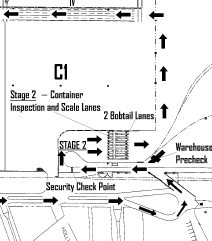 Location of RSD 
equipment
RSD equipment
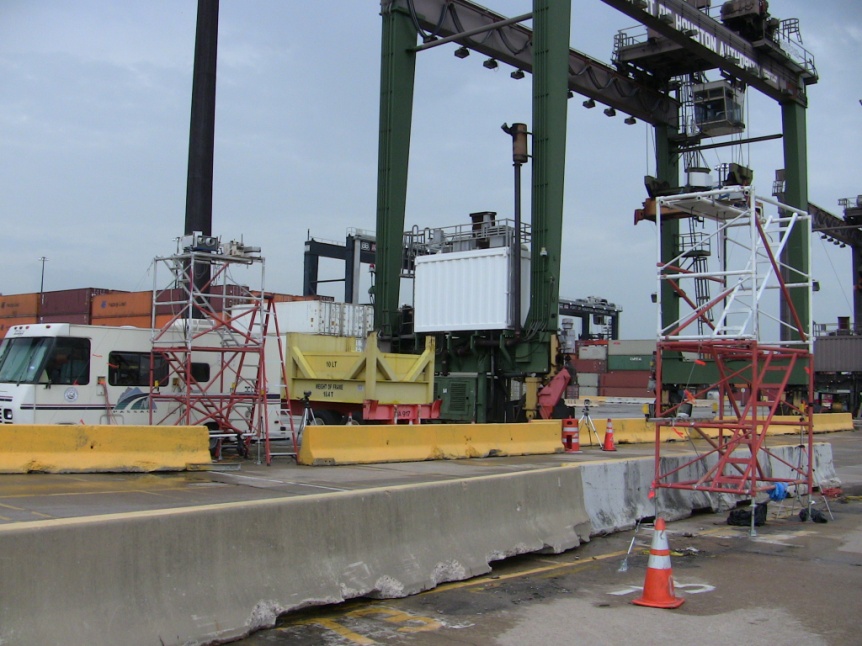 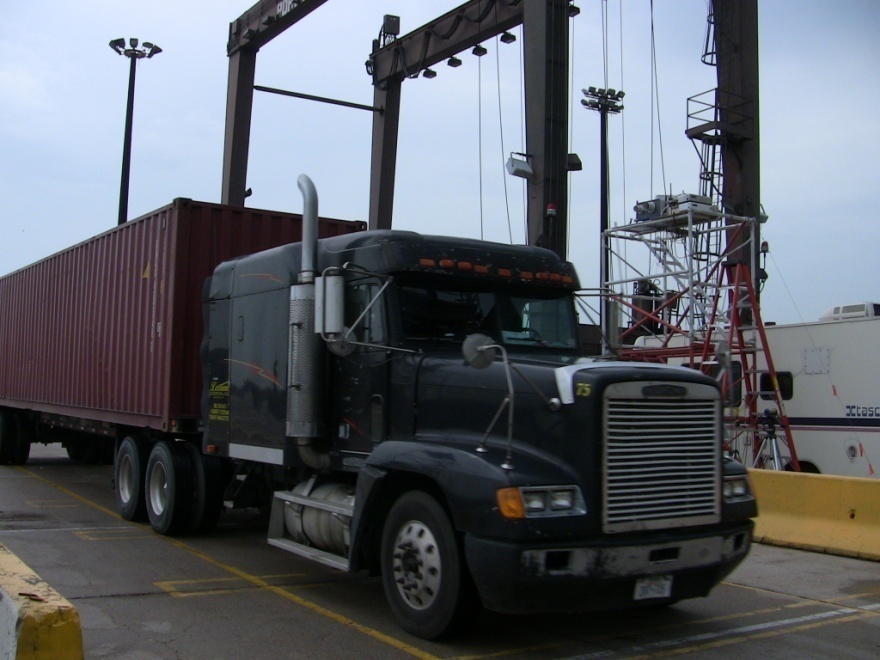 15
Heavy-Duty Exhaust
Studies validated current heavy-duty NOx MOVES rates for 
1991-2006 model year (4 categories of emission stds)
NOx rates updated from HDIU program for 
MY 2007-2009
Indicate larger NOx emissions than MOVES2010
16
[Speaker Notes: Drayage program were short-haul combination trucks were the high-mileage trucks. 
. Drayage had slightly higher rates than the MOVES and HDIU, but within the variability. 
n=8 2003-2006]
Future Test Programs & Improvements
Searching and looking to initiate new data collection surveys:
Nonroad (Lab, PEMS & PAMS)
On-road (light, medium & heavy-duty) (Lab, PEMS & PAMS)
Newer technologies (hybrids, control technologies, etc)
Fleet population and activity (PEMS & PAMS)
Improvements to sampling methodologies
Continue to improve testing equipment:
PEMS 
Smaller Size, Less Weight & Less Power
Data Quality & Data Review
PM (mass-based filter/second-by-second)
PAMS (LD/HD/Nonroad)
 Functionality, Performance, Data Quality
Laboratory (NVFEL)
New HD Chassis (Being built-2014, operational 2015)
Improvements to Engine Dynos & LDV/LDT Chassis sites (1065/1066)
Cold/Hot Temperature Testing Site
17
Questions?
18
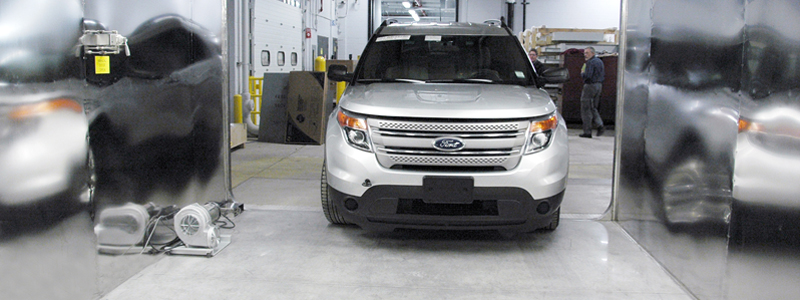 19